AUTOMOBILE LIFE CYCLE 
‘LEARNING CIRCLE’
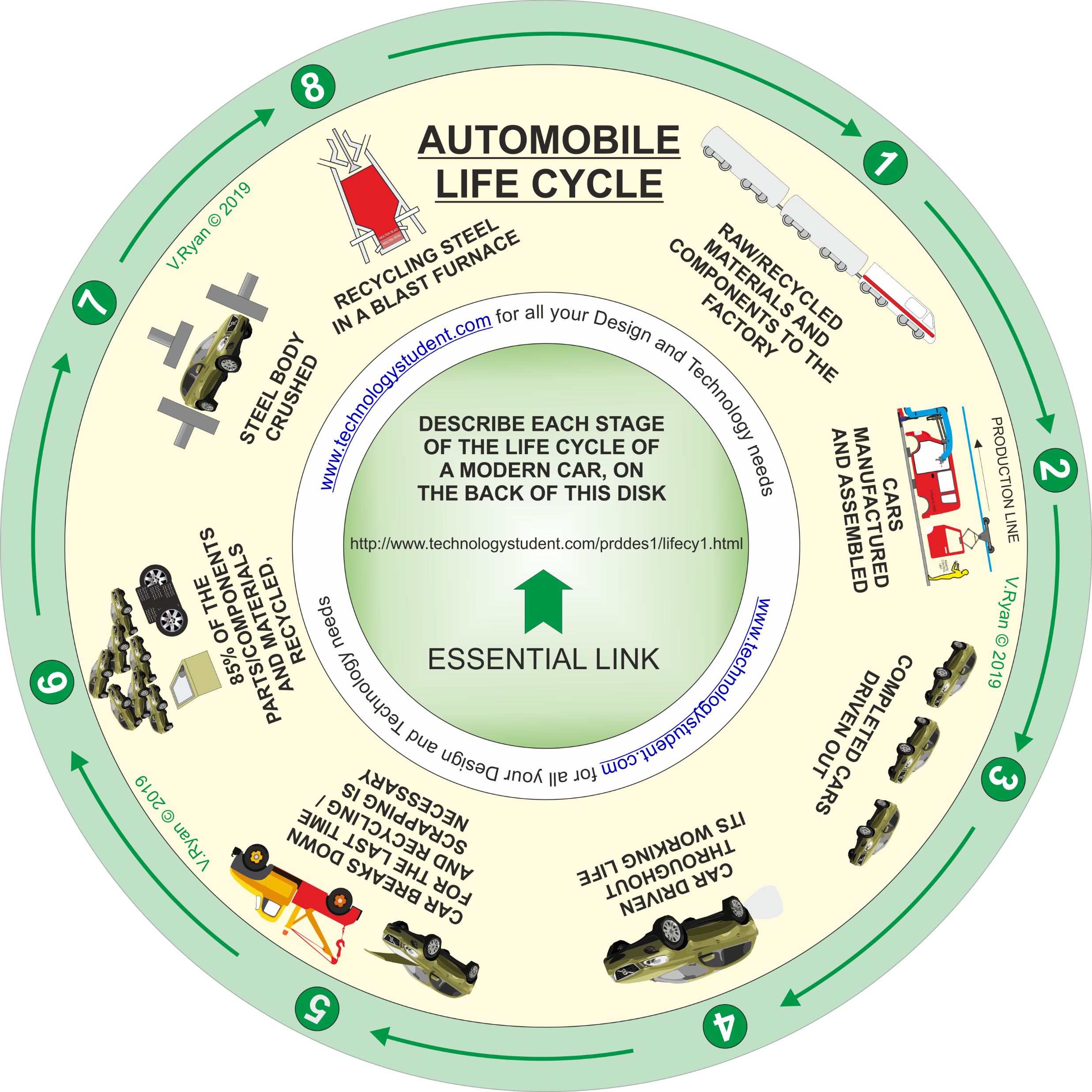 This life cycle ‘learning circle’,  includes images representing each stage, of the life cycle of a modern car. Each stage has been numbered. 

Click on each image, for a link to useful information.

Describe each stage of the life cycle of a modern car, on the following slides. 

If you click on the circle, you will be able to rotate it, making it easier to read the symbols.
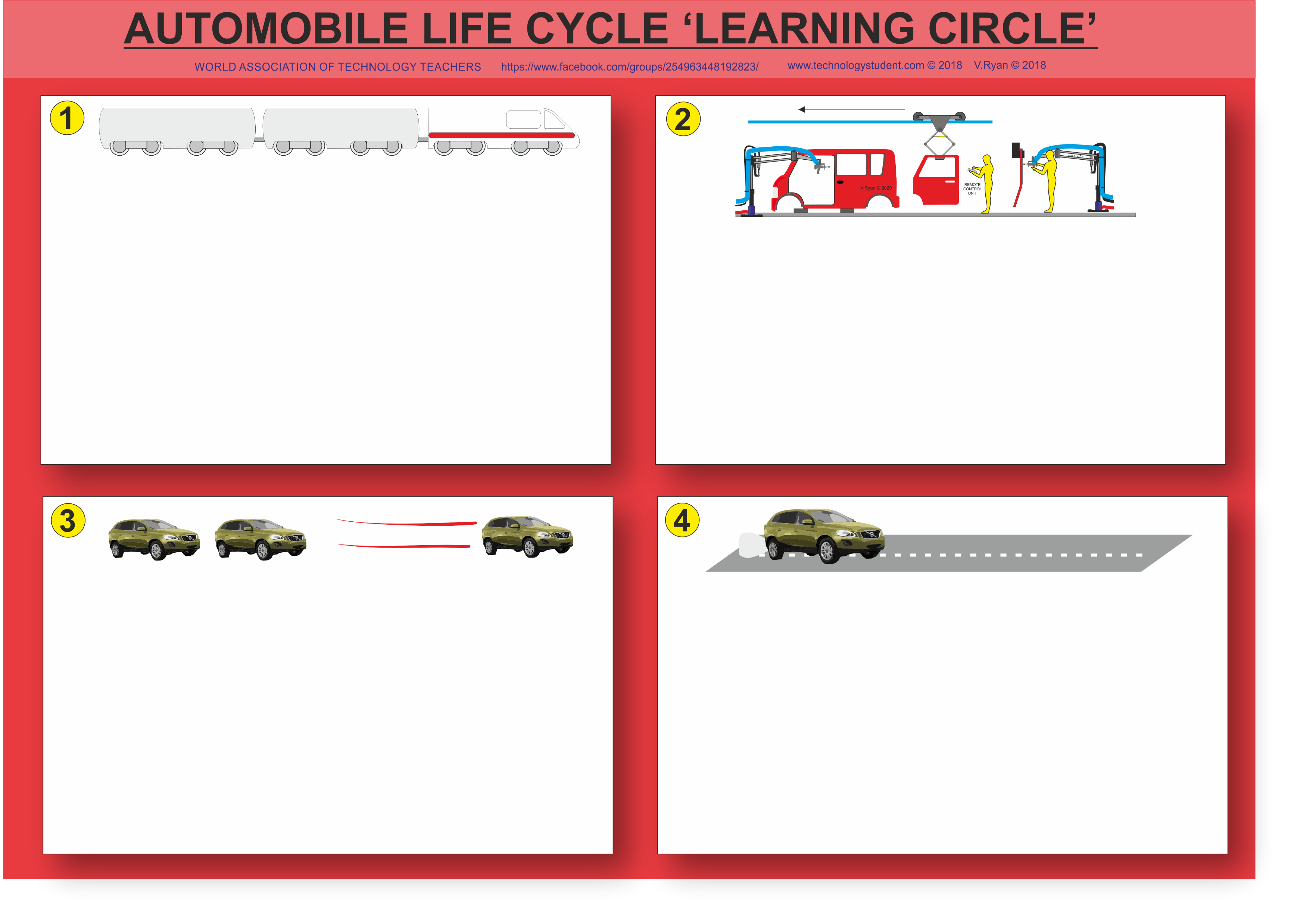 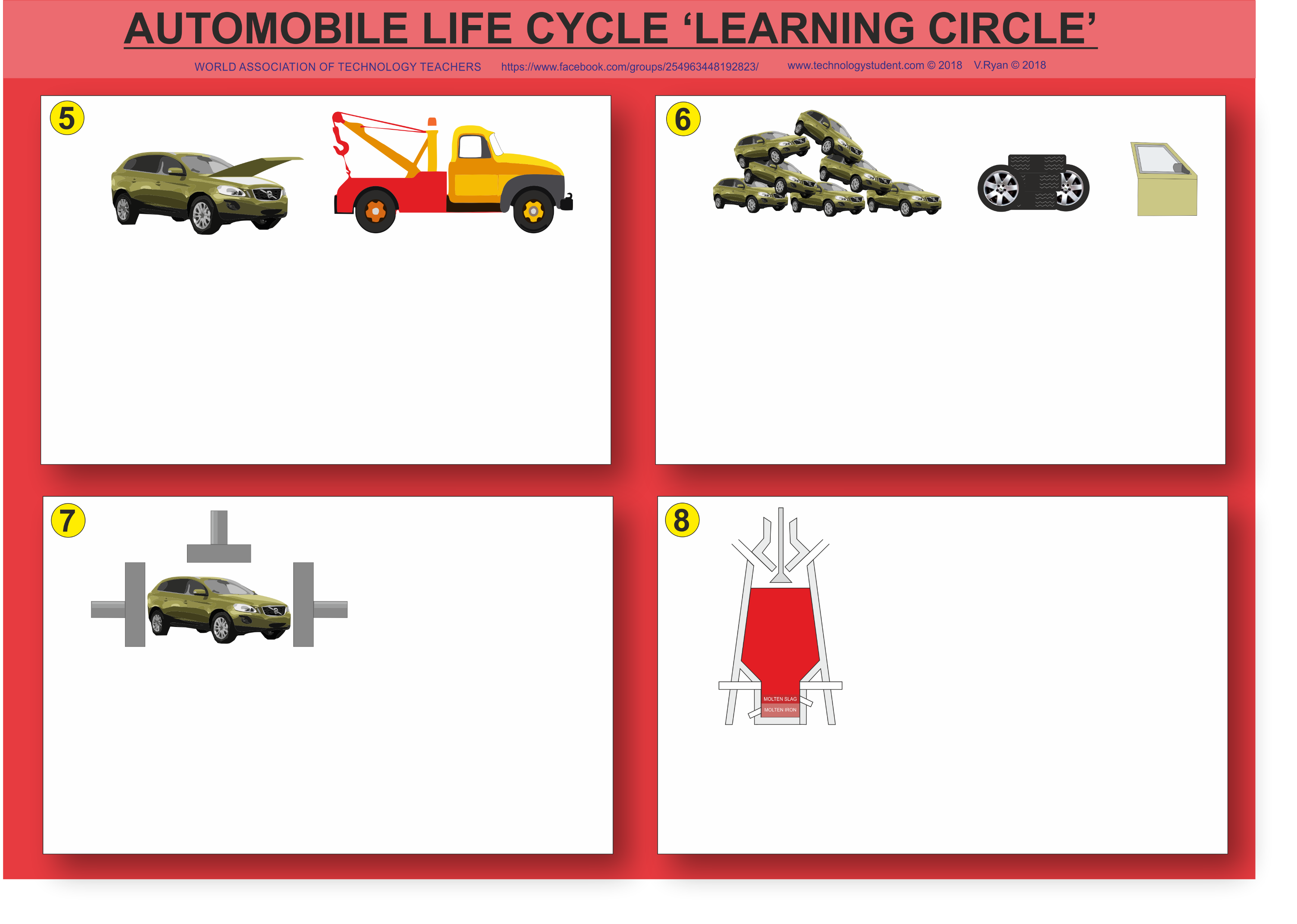